动态调整前
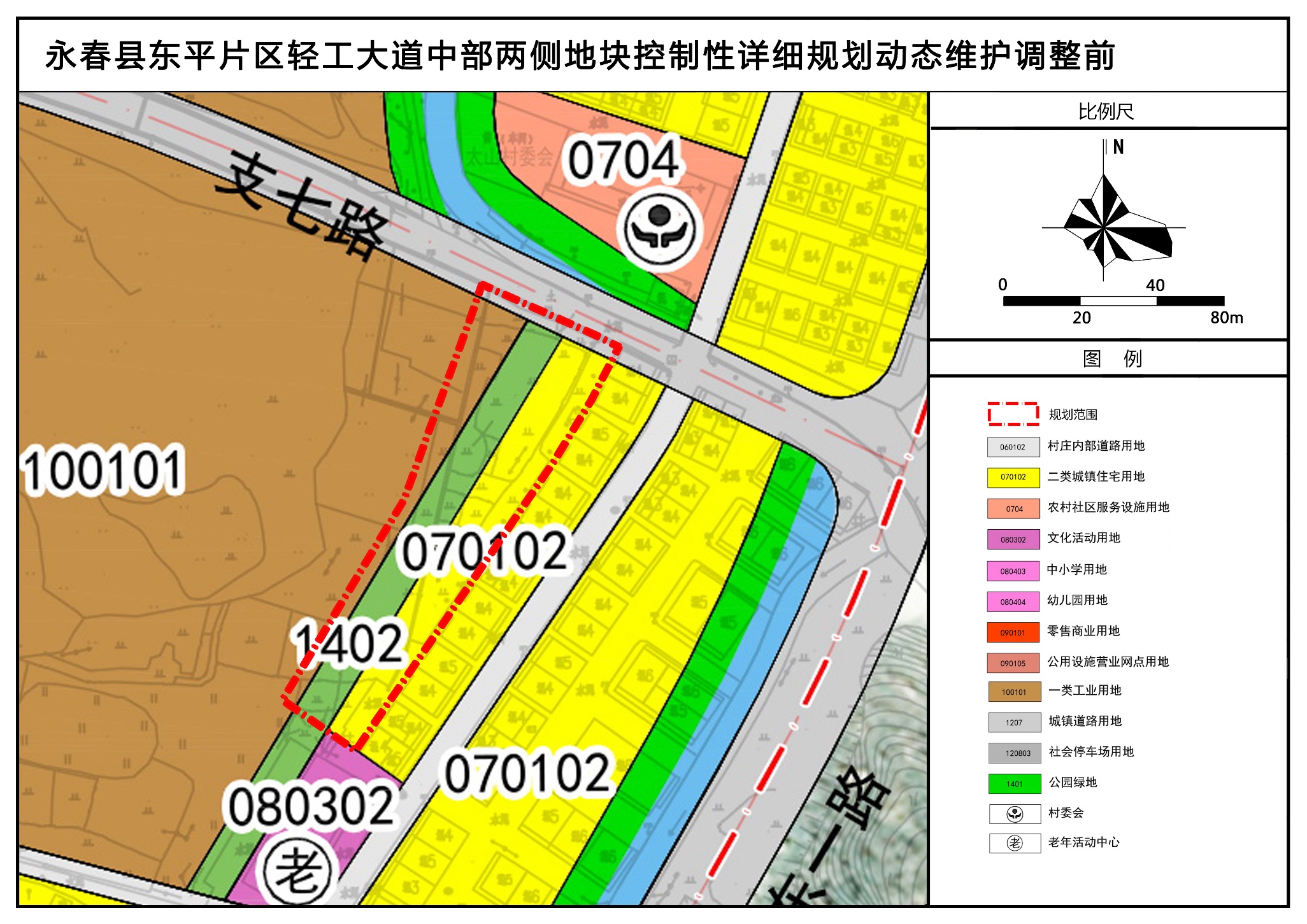 动态调整后
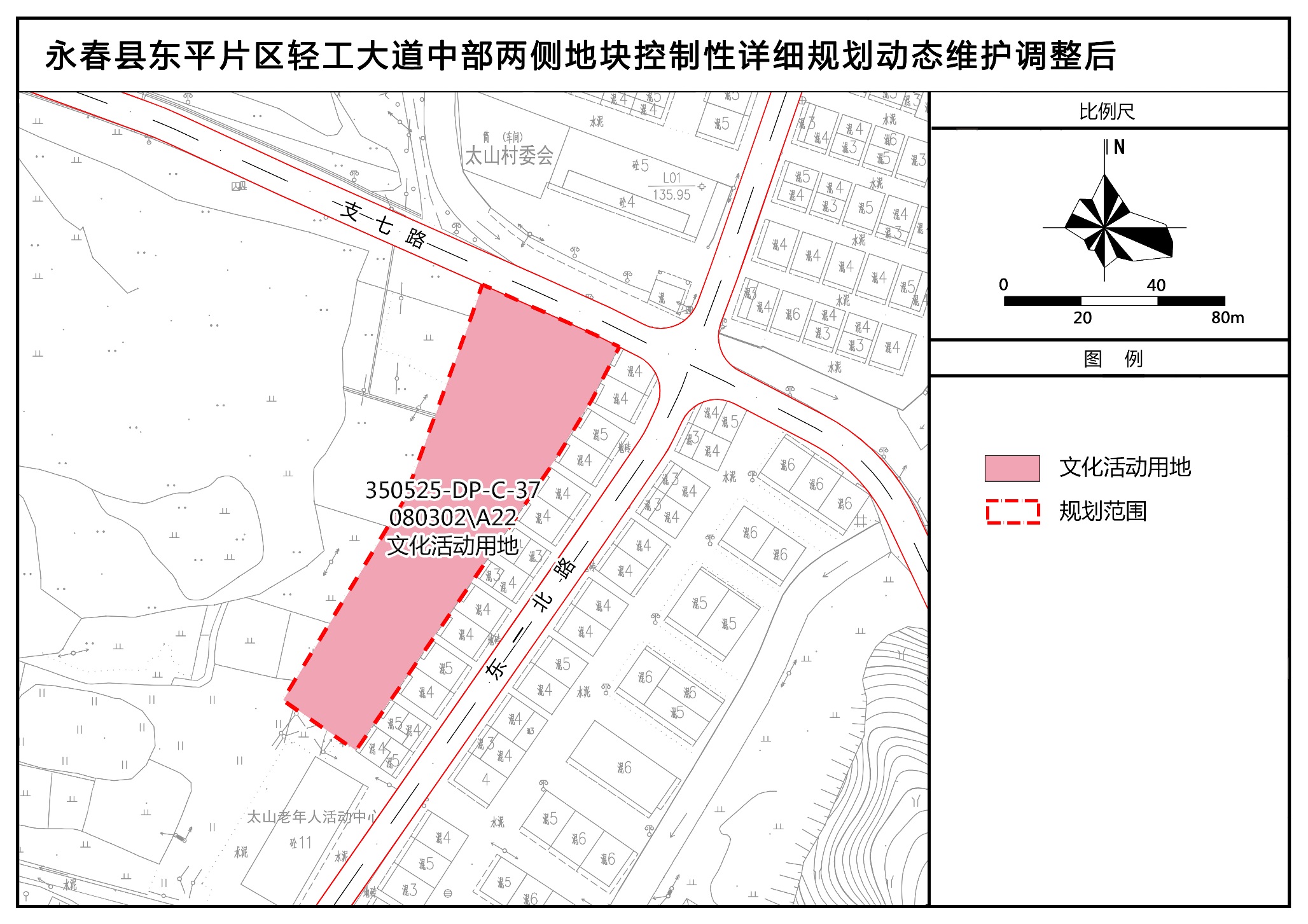